QUÍMICA
Nomenclatura Hidrocarbonetos
Hidrocarbonetos
São compostos formados por Carbono (C) e Hidrogênio (H).
Alcanos – são hidrocarbonetos alifáticos saturados;
Alcenos – são hidrocarbonetos alifáticos insaturados – por dupla ligação;
Alcinos – são hidrocarbonetos alifáticos insaturados – por tripla ligação;
Alcadienos – são hidrocarbonetos alifáticos insaturados – por duas ligações duplas.
Cicloalcanos – são hidrocarbonetos cíclicos que possuem pelo menos uma cadeia carbônica fechada;
Cicloalcenos – são hidrocarbonetos cíclicos insaturados – por dupla ligação.
Como dar nome aos compostos orgânicos
PREFIXO + INFIXO + SUFIXO
PREFIXO: quantidade de C na cadeia principal:


INFIXO: tipo de ligação:

SUFIXO: tipo de função:
1C – MET   2C – ET   3C – PROP   4C – BUT   5C – PENT
6C – HEX   7C – HEPT   8C – OCT   9C – NON   10C – DEC
Simples – AN   Dupla – EN   Tripla – IN   2 Duplas – (A)DIEN
Hidrocarboneto – O   Álcool – OL   Aldeído – AL
Cetona – ONA   Ácido Carboxílico – ácido _____óico
Obs.: nesta aula usaremos somente a função hidrocarboneto.
Exemplos
H3C - CH3
Prefixo: ET (pois tem 2 carbonos na cadeia principal)
Infixo: NA (pois faz ligação simples)
Sufixo: O (pois é hidrocarboneto)
Nomenclatura: ETANO
H2C = CH2
Prefixo: ET (pois tem 2 carbonos na cadeia principal)
Infixo: EN (pois faz ligação dupla)
Sufixo: O (pois é hidrocarboneto)
Nomenclatura: ETENO
Nomenclatura Alcanos
Apresentam cadeia saturada;
Terminação: ANO (AN = ligação simples e O = função hidrocarboneto);
Fórmula Geral: CnH2n+2 ;
Em relação as ramificações: são grupos de átomos derivados dos hidrocarbonetos pela eliminação de um H de suas moléculas. Sufixo: IL ou ILA
Tabela de Hidrocarbonetos e Ramificações
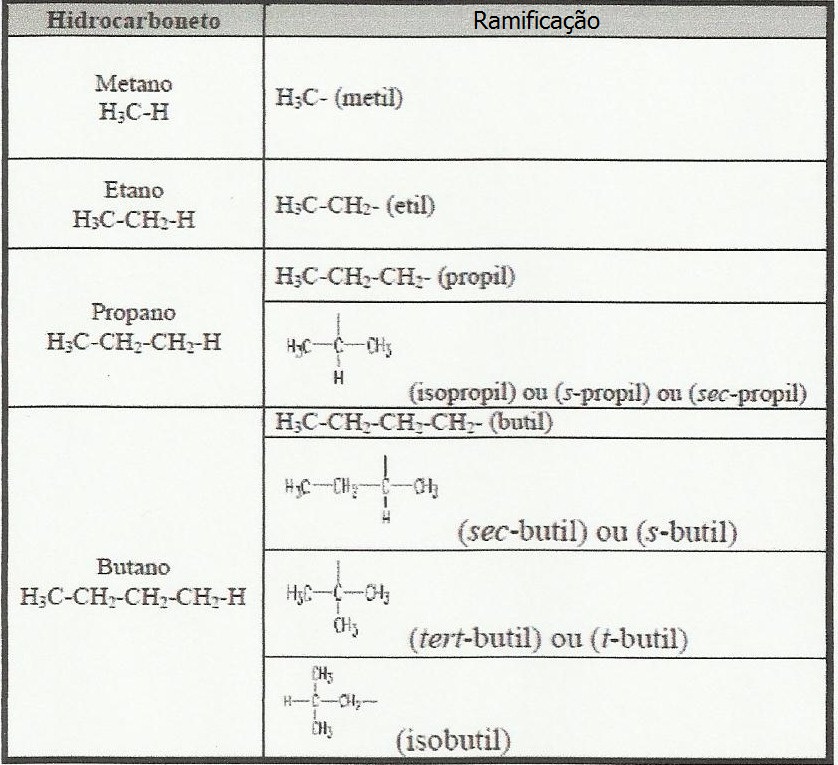 PREFIXOS DAS RAMIFICAÇÕES:
N: significa que foi retirado um hidrogênio de um carbono primário.
Sec/S: significa que um hidrogênio foi retirado de um carbono secundário.
Terc/T: significa que um hidrogênio foi retirado de um carbono terciário.
Isso: significa que os dois grupos de ramificações unidos no segundo carbono, após a valência, são iguais.
Neo: o carbono da valência livre está ligado a um carbono quaternário.
Regra Nomenclatura para os compostos Alcanos Ramificados
Marcar cadeia carbônica principal (a que contém maior número de carbonos);
Numerar os carbonos da cadeia principal, começando pelo carbono mais próximo da ramificação;
Dar nome à estrutura iniciando pela ramificação, e indicando por número a posição dessas ramificações na cadeia principal;
Ramificações iguais são representadas pelos prefixos di, tri, tetra, etc;
Di, tri, tetra, séc e terc não fazem parte do nome;
Iso e neo fazem parte do nome;
Os prefixos di, tri e tetra são separados por hífen e os prefixos iso e neo não são separados por hífen.

Obs.: número e nome da ramificação antecedem o nome da função da cadeia principal.
Nomenclatura Alcenos
Terminação: ENO (EN = dupla ligação e O = função hidrocarboneto);
Escolher a cadeia mais longa que tiver uma dupla ligação;
Numerar a cadeia principal, começando pelo carbono mais próximo da dupla ligação;
Dar a localização das ramificações, seguidas do nome do radical, e por fim dar o nome da cadeia principal localizando a dupla ligação.
Exemplo
H2C = CH – CH – CH3
Cadeia principal
1
2
3
4
CH3
3 – metil – 1-buteno
Nomenclatura Alcinos
São chamados de hidrocarbonetos acetilênicos.
Escolher a cadeia mais longa que tiver uma tripla ligação;
Numerar a cadeia principal, começando pelo carbono mais próximo da tripla ligação;
Dar a localização das ramificações, seguidas do nome dos seus radicais e por fim, dar o nome da cadeia principal localizando a tripla ligação;
Pode-se considerar o etino (acetileno) como cadeia principal.
Exemplo
H3C – CH – C      C – CH3
Cadeia principal
5
4
3
1
2
CH3
4 – metil – 2-pentino
Nomenclatura Alcadienos
Terminação: DIENO (DIEN – DI = dois, EN = ligação simples e O = função hidrocarboneto);
Fórmula Geral: CnH2n-2 ;
Alcadienos acumulados: as duplas ligações estão localizadas no mesmo carbono;
Alcadienos conjugados: as duplas ligações estão separadas por uma ligação simples;
Alcadienos isolados: as duplas ligãções estão separadas por duas ou mais ligações simples.
Regras Nomenclaturas Alcadienos
Escolher a cadeia mais longa que tiver duas duplas ligações;
Numerar a cadeia principal, começando pelo carbono mais próximo da dupla ligação;
Dar a localização das ramificações, seguidas do nome dos seus radicais, e por fim, dar o nome da cadeia principal localizando as duplas ligações.
Exemplo
H2C = CH – CH = CH2
Cadeia principal
2
1
4
3
1,3 – Butadieno
Nomenclatura Cicloalcanos
Nomenclatura: CICLO + HIDROCARBONETO (semelhante aos alcanos);
Radicais: são chamados de CICLOALQUIL(A);
Terminação dos Radicais: CICLO + HIDROCARBONETO + IL(A) (semelhante aos alcanos).
Radicais monovalentes dos cicloalcanos: ocorre a perda de um hidrogênio.
Radical do ciclopropano:

Radical do ciclobutano:
Ciclopropil
Ciclobutil
Regras Nomenclatura Cicloalcanos
Escolher a cadeia mais longa para ser a cadeia principal;
Numerar a cadeia principal, começando pelo carbono mais próximo da ramificação (se houver);
Das a localização das tamificações, seguidas do nome do seu radical, e por fim, dar o nome da cadeia principal, observando o caminho mais curto entre os radicais;
No caso dos cicloalcanos, o anel é sempre a cadeia principal, a não ser que a ramificação tenha mais átomos de carbono que o anel. Neste caso, a ramificação é a cadeia principal e o anel é a ramificação;
Se houver duas ou mais ramificações no anel, elas serão citadas em ordem alfabética.
Exemplos
CH3
CH3
CH3
CH3
metilciclopentano
1, 1, 2 - trimetilciclopentano
CH2CH2CH2CH2CH3
CH2CH3
CH3
1 - ciclobutilpentano
1 – etil – 3 - metilciclopentano
Nomenclatura Cicloalcenos
Nomenclatura: CICLO + HIDROCARBONETO (semelhante aos alcenos);
Radicais: são chamados de CICLOALQUENIL(A);
Terminação dos Radicais: CICLO + HIDROCARBONETO + ENIL(A) (semelhante aos alcenos).
Regras Nomenclatura Cicloalcenos
Escolher a cadeia carbonica mais longa para ser a principal;
Numerar a cadeia principal, começando pelo carbono mais próximo da dupla ligação;
Dar a localização das ramificações, seguidas do nome do seu radical, e por fim, dar o nome da cadeia principal observando o caminho mais curto entre a dupla e os radicais.
Exemplos
Ciclopropeno
4-metil-ciclohexeno
CH3